FUTURE TENSE
Meeting 4– EFDU
FUTURE TENSE
Subjek + WILL + Kata kerja;
Contoh:
(+) I will call the police.
(-) She will not break my promise.
(?) Will they come to my house this afternoon?

*Note: “Will” selalu diikuti kata kerja bentuk 1 yang asli (tanpa embel-embel “-ing” atau “-ed”/disebut dengan bare verb).
Subjek + to be + going to+ Kata kerja;
Contoh:
(+) We are going to visit our grandma next week.
(-) I am not going to attend the ceremony.
(?) Areyou going to meet my friend next month?

*Note: “To be” yang dipakai selalu berbentuk present (am, is are) dan selalu diikuti “going to” sebelum menambahkan kata kerja bentuk 1 yang asli.
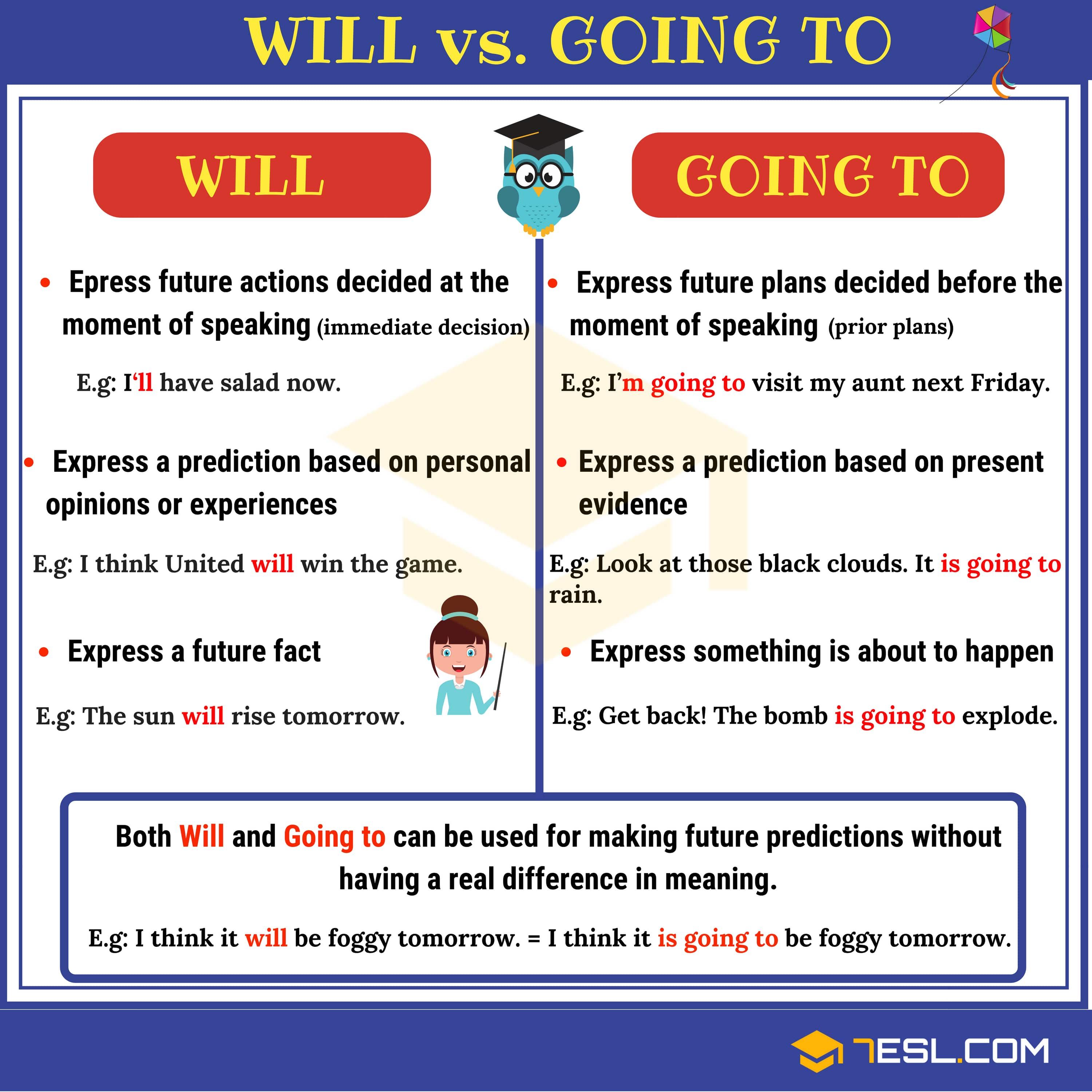 Penggunaan “Will” dalam FUTURE TENSE:
Digunakan ketika akan melakukan kegiatan yang diputuskan secara spontan pada saat itu (Misal: ada kecelakaan, lalu kalian akan menelpon ambulance; maka kalian mengatakan “I will call an ambulance” BUKAN “I am going to call an ambulane”).
Digunakan untuk menyatakan prediksi berdasar opini personal/tanpa bukti (misal: Karena kemarin permainan bola tim mu bagus, pada pertandingan hari ini kalian berkata “They will win”, padahal belum tentu seperti itu).
Digunakan untuk menyatakan fakta yang akan terjadi (misal: The sun will rise tomorrow).
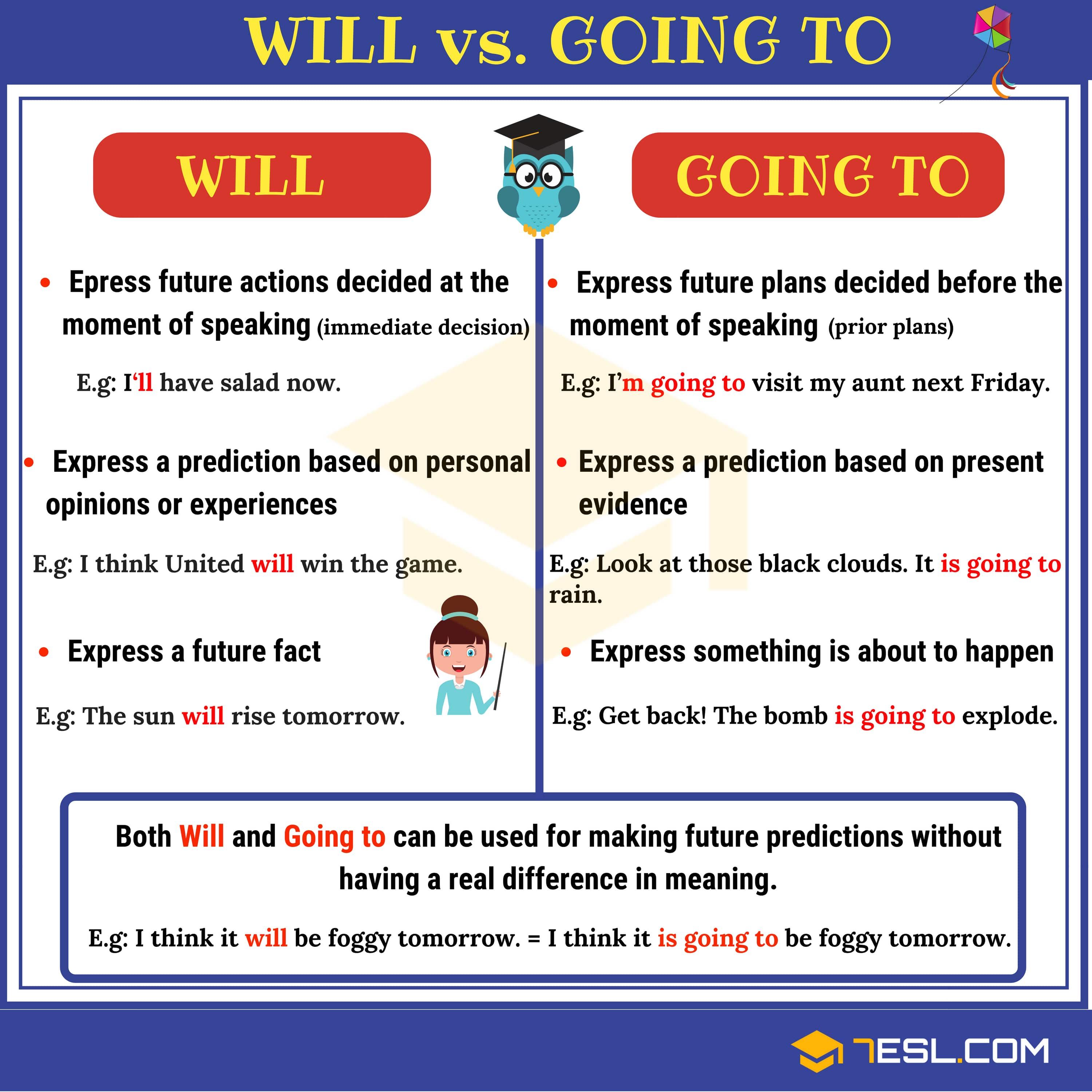 Penggunaan “Going To” dalam FUTURE TENSE:
Digunakan untuk mengungkapkan rencana yang sudah dibuat sebelum moment percakapan terjadi (misal: minggu lalu kalian berencana untuk mengunjungi nenek kalian ketika liburan, lalu tadi pagi dosen kalian bertanya tentang rencana kalian pada saat liburan. Maka kalian menjawab “We are going to visit our grandma” BUKAN “We will visit our grandma”).
Digunakan untuk memprediksi hal yang akan terjadi berdasar fakta (misal: Kalian melihat ramalan cuaca hari ini. Lalu ketika akan keluar rumah, kalian melihat mendung, dan kalian berkata “It will rain”).
Digunakan untuk menyatakan hal yang akan segera terjadi dengan pasti (misal: Kalian menyalakan petasan, yang pasti akan meledak sesaat setelah dinyalakan. Maka setelah kalian menyalakannya, kalian bilang “It will explode”).
REVIEW
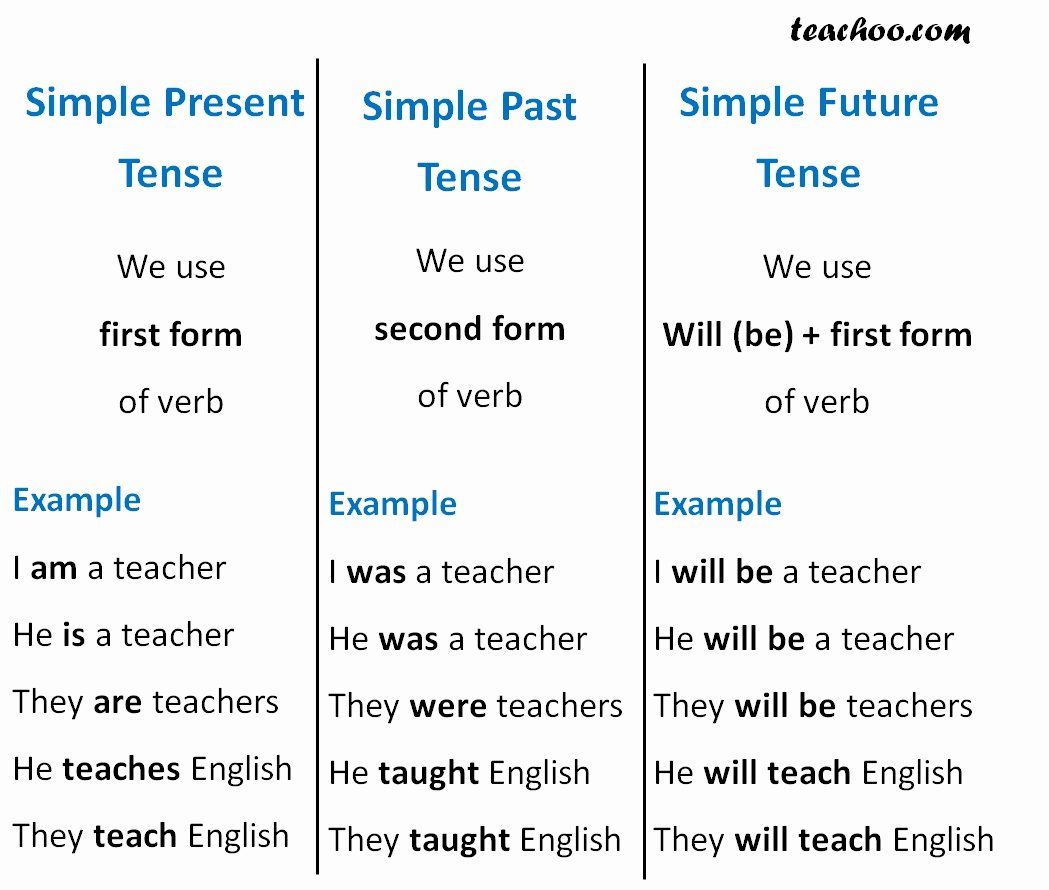